Методика формування загального вміння розв'язувати прості задачі
Задачі на збільшення або зменшення числа на кілька одиниць
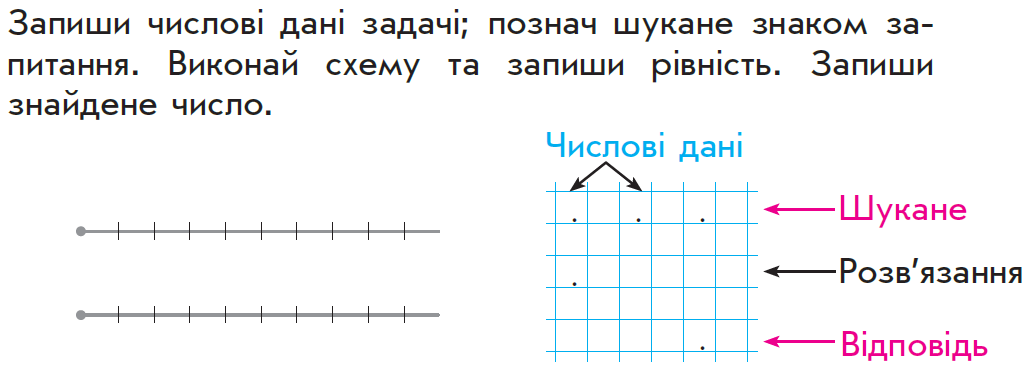 Задачі на збільшення або зменшення числа на кілька одиниць
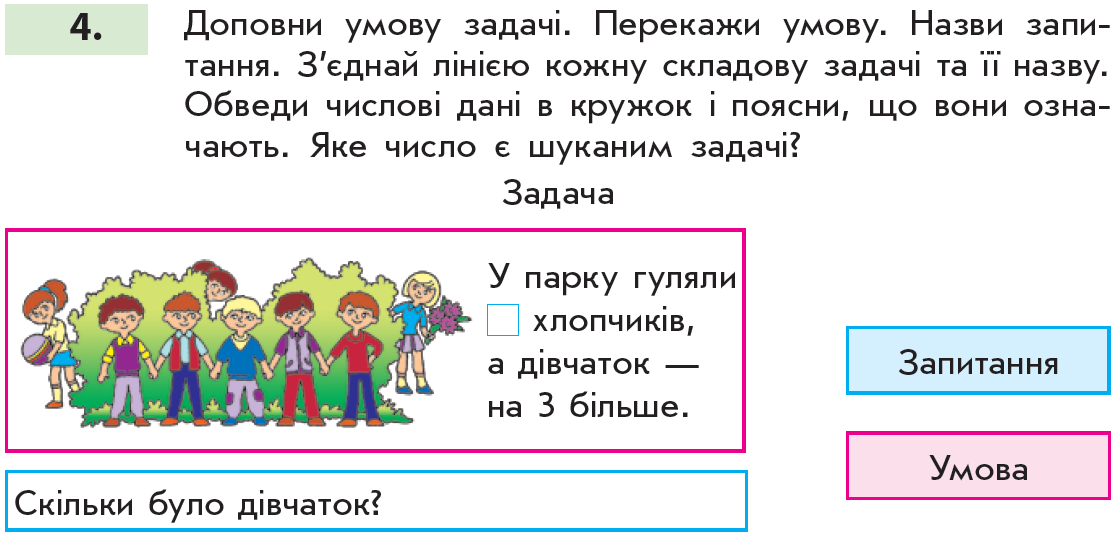 5
Задачі на збільшення або зменшення числа на кілька одиниць
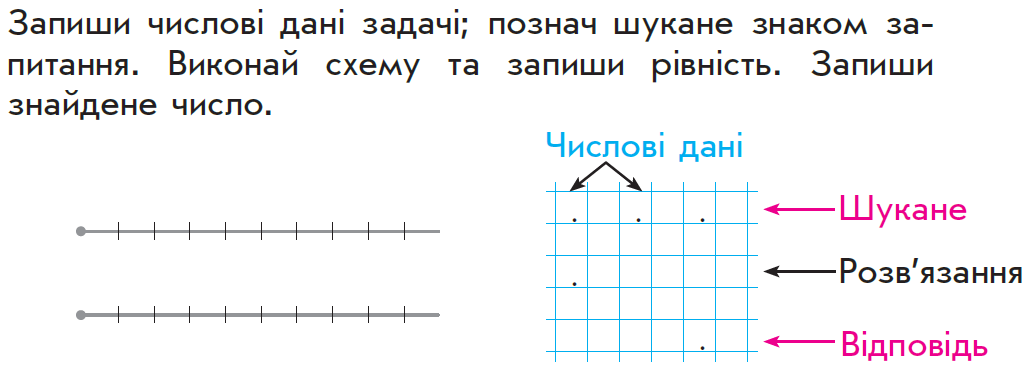 5
5
3
?
5  + 3 =  8
3
Стільки ж
8
?
Задачі на збільшення або зменшення числа на кілька одиниць
Задачі на знаходження суми
Задачі на знаходження суми
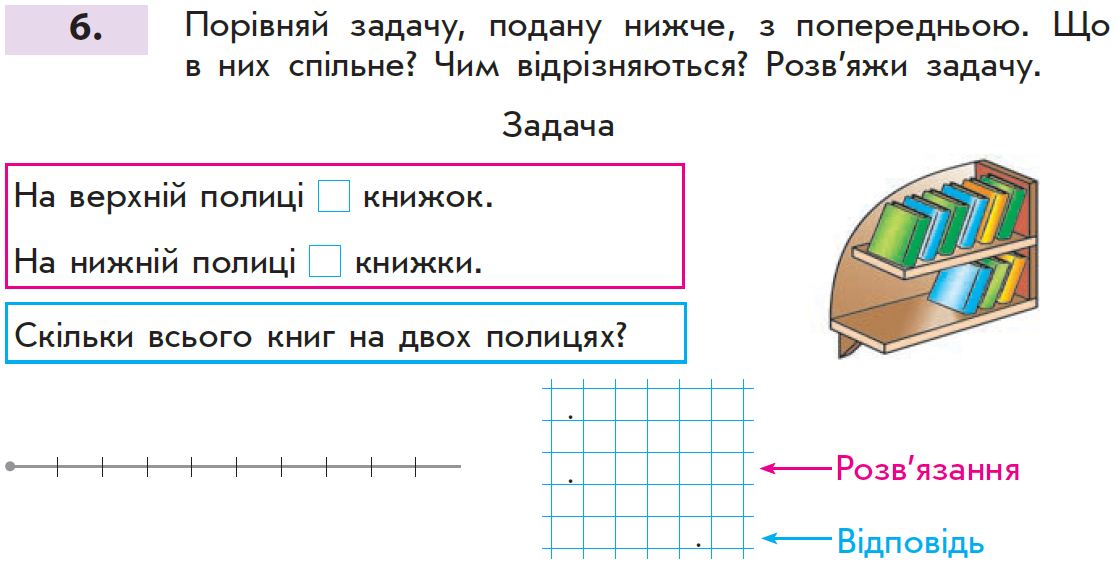 Умова
Запитання
6
3
6
3
?
6
3
6 + 3
=
9
9
?
Задачі на знаходження суми
Задачі на різницеве порівняння
6
3
6
6
3
?
6  - 3
=
3
Стільки ж
?
3
3
Задачі на різницеве порівняння
Задачі на знаходження невідомого доданка
Умова
Запитання
3
10
?
3
?
3
10   -  3 = 7
Розв'язання
7
Відповідь
10
Задачі на знаходження невідомого доданка
Задачі на знаходження різниці
Умова
3
Запитання
10
10
3
?
Розв'язання
10   -  3 = 7
Відповідь
?
3
7
Задачі на знаходження різниці